www.centralbaltic.eu
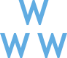 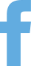 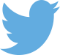 CentralBaltic
Central Baltic Programme
Centrālā Baltijas jūras reģionaprogramma 2014-2020
28.09.2015.
Rīga
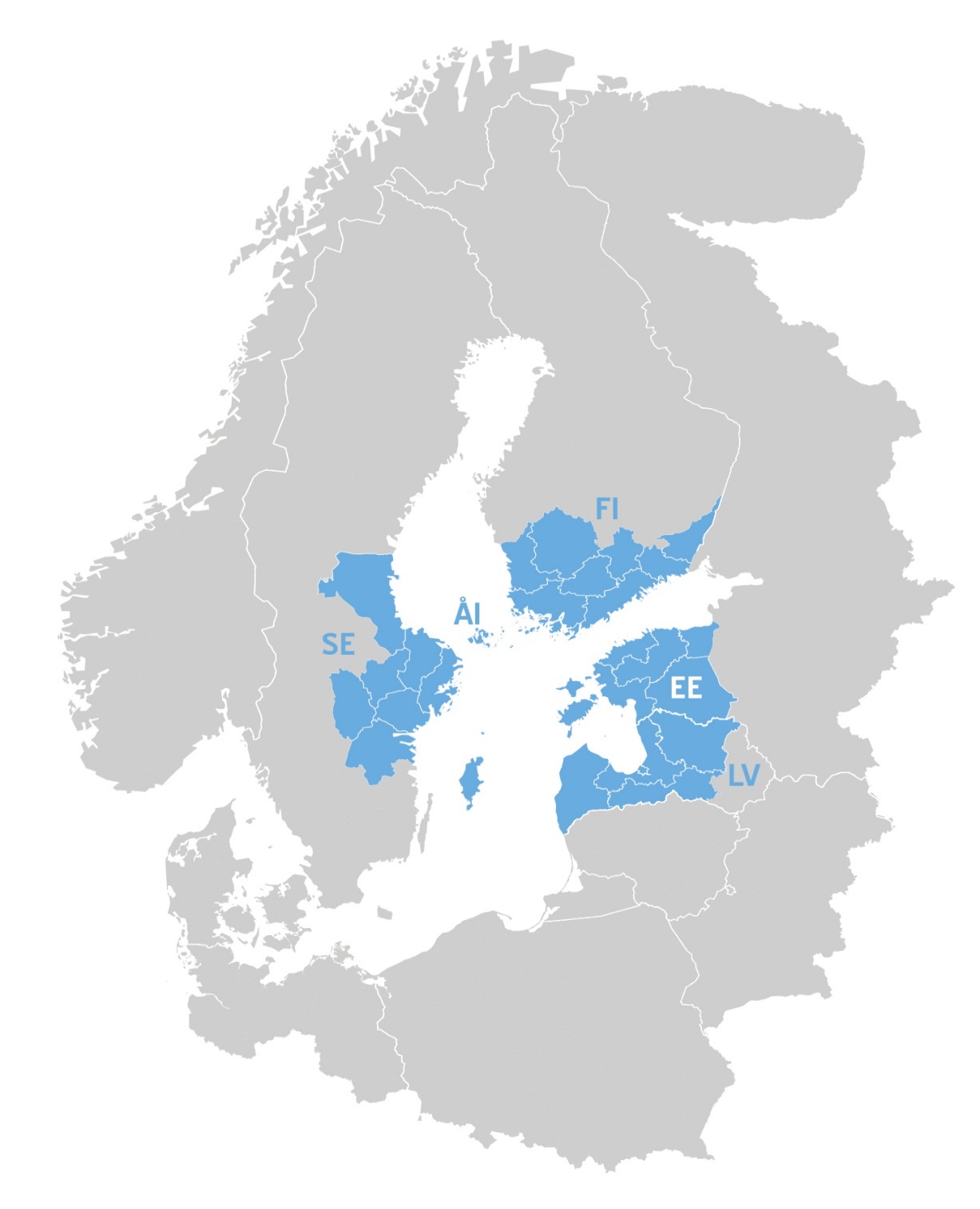 Programmas teritorija
Latvija
Igaunija
Zviedrija
Somija, tai skaitā Ālandu salas


   Latvijā:
“Pamatreģioni” - Kurzeme, Rīga, Pierīga
“Papildus” reģioni - Vidzeme, Zemgale
2
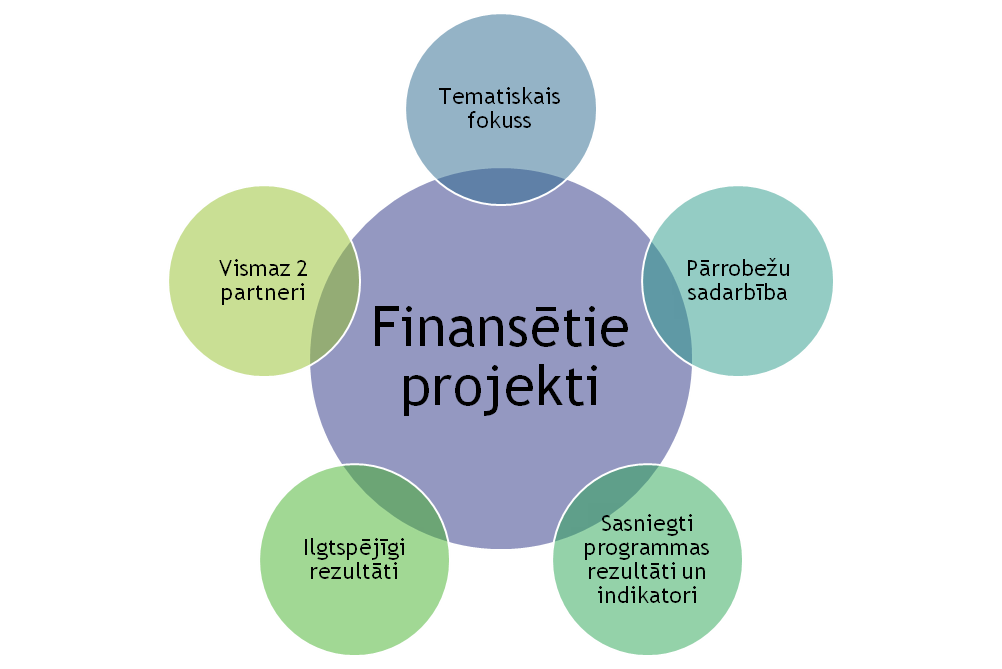 3
[Speaker Notes: Tematiskais fokuss – viena no četrām prioritātēm
Skaidra pārrobežu sadarbības pievienotā vērtība kopīgu problēmu risināšanai
Projekta partneri no vismaz divām programmas dalībvalstīm
Projekta rezultātu saistība ar programmas rezultātiem un to indikatoriem
Projekta rezultāti ir ilgtspējīgi un “dzīvo” pēc projekta beigām]
Programmas finansējums
4
Programmas finansējuma saņēmēji
valsts budžeta iestādes
no valsts budžeta daļēji finansētas atvasinātas publiskās personas un to izveidotās iestādes
pašvaldības un to izveidotās iestādes
pašvaldību un valsts kapitālsabiedrības
biedrības un nodibinājumi
privātie uzņēmumi
5
[Speaker Notes: valsts budžeta iestādes (piemēram, nozaru ministrijas, aģentūras);
no valsts budžeta daļēji finansētas atvasinātas publiskās personas un to izveidotās iestādes (piemēram, plānošanas reģioni, izglītības iestādes, zinātniskās institūcijas);
pašvaldības un to izveidotās iestādes;
pašvaldību un valsts kapitālsabiedrības;
biedrības un nodibinājumi.]
4. KVALIFICĒTS UN SOCIĀLI IEKĻAUJOŠS REĢIONS
7
4.1.Vairāk cilvēku gūst labumu no spēcīgākas Centrālā Baltijas jūras reģiona sabiedrības_1
Mērķis: stiprināt sociālo iekļaušanu Centrālā Baltijas jūras reģionā

Projektu veids - «cilvēks – cilvēkam» (mazie projekti)
Galvenā mērķa grupa - sociālās atstumtības riska grupas:
ilgstoši bezdarbnieki, cilvēki, ar zemu izglītības līmeni, cilvēki, kas dzīvo reģionos, kur ir augsts bezdarba līmenis
cilvēki ar veselības problēmām (kustību traucējumi, HIV/AIDS, vecuma slimības)
cilvēki ar atkarībām
minoritātes un imigranti
Finansējuma saņēmēji:
vietējās pašvaldības
nevalstiskas organizācijas, kuru darbība saistīta ar kopienas attīstību
8
4.1.Vairāk cilvēku gūst labumu no spēcīgākas Centrālā Baltijas jūras reģiona sabiedrībasATBALSTĀMO AKTIVITĀŠU PIEMĒRI
Izpēte, lai noskaidrotu un apzinātu problēmas
Kopīgas apmācību programmas
Kopīgi semināri, pieredzes apmaiņas braucieni
Tīklu attīstība
Informācijas un komunikāciju tehnoloģiju risinājumu izstrāde un radīšana, lai tādējādi veicinātu problēmu risināšanu
9
Projekta sagatavošana un iesniegšana
Projekta idejas «testēšana»
   IDEJAS FORMA - www.centralbaltic.eu 

Projekta pieteikuma iesniegšana
              elektroniski - eMS
10
Otrais konkurss
2015.gada 24.augusts-23.oktobris

Ieviešana:
Mazie projekti – no 2016.gada februāra
Regulārie projekti – no 2016.gada jūlija
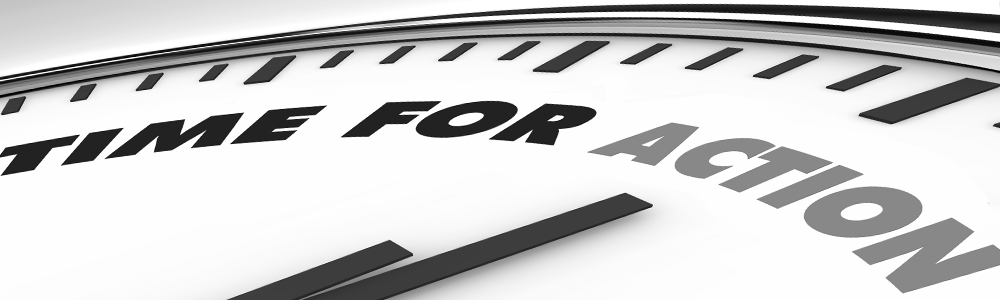 Informācija par programmu
www.centralbaltic.eu
Facebook – “centralbaltic”
Twitter – “CentralBaltic”
aktualitātes e-pastā/mailing list
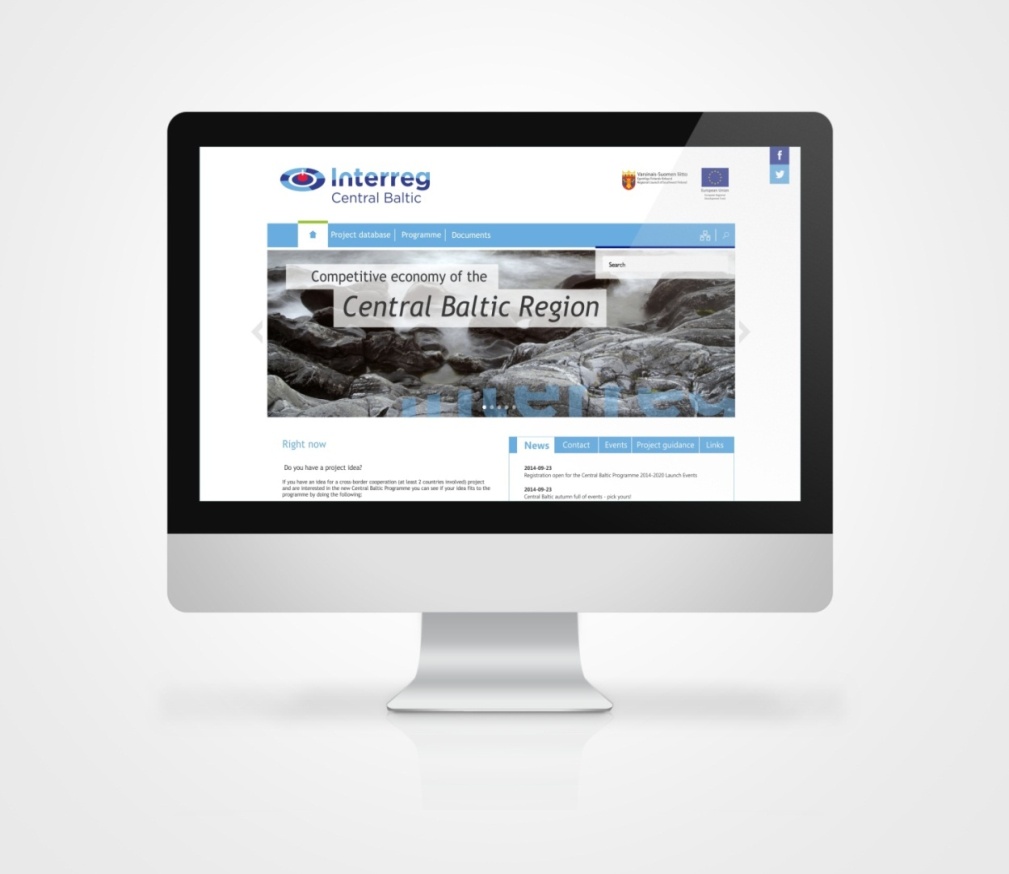 Kontaktpunkts Latvijā:

Līga Djačenko

Peldu 26/28, 5.stāvs, Rīga, LV-1494e-pasts: liga.djacenko@varam.gov.lvtālr. 66016588, mob.tel. 2 838 29 63
12
www.centralbaltic.eu
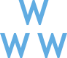 CentralBaltic
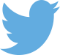 Central Baltic Programme
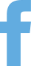 Uz sadarbību!